Smart Construction Remote Guide:Installation on Android DeviceTrimble TD540
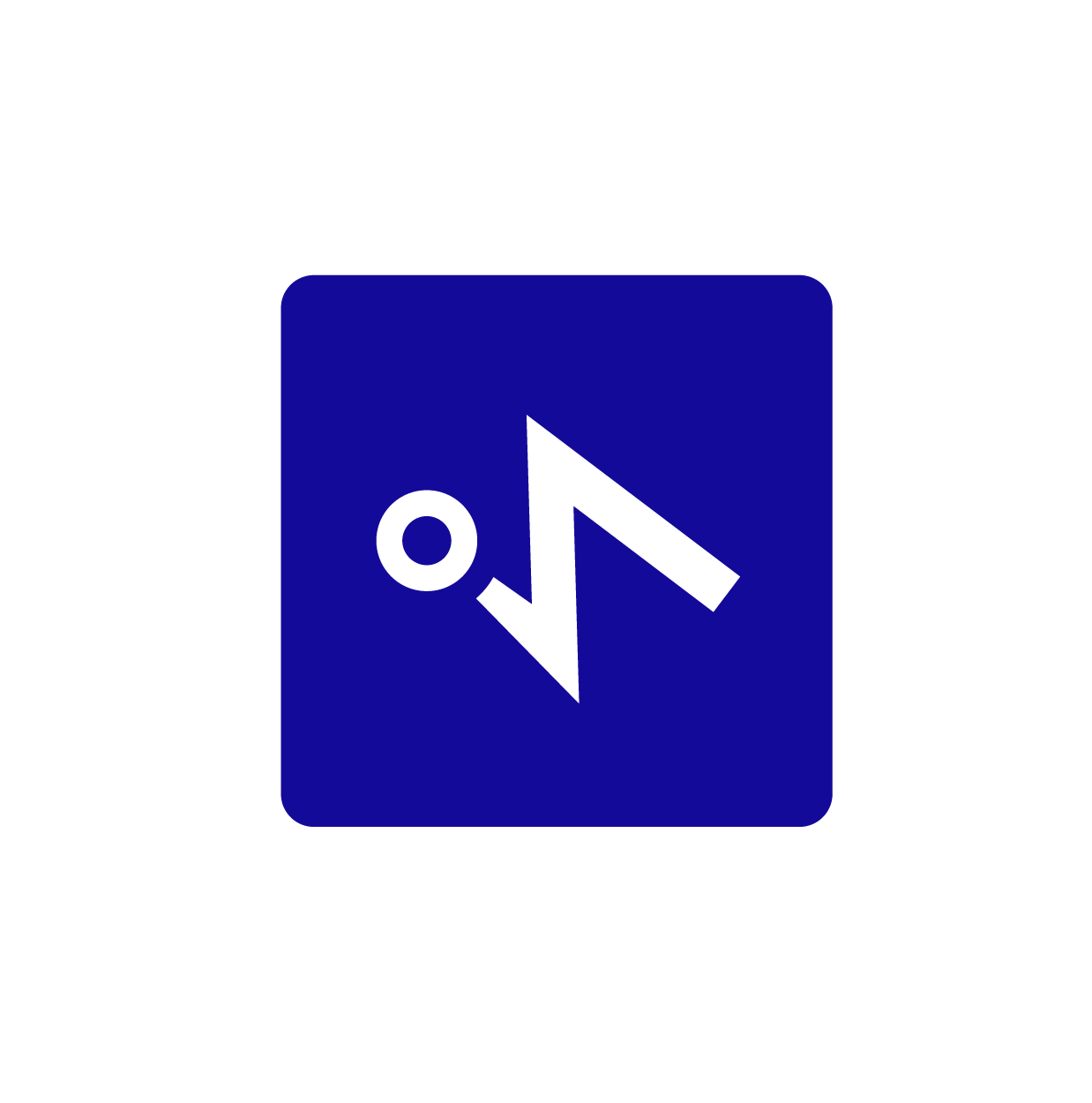 *The following setup requires internet access throughout the entire process*
Step 1
Download appropriate Panel Agent from Komatsu download site onto USB:
https://remote-download.smartconstruction.com/download 
Download site (smartconstruction.com)
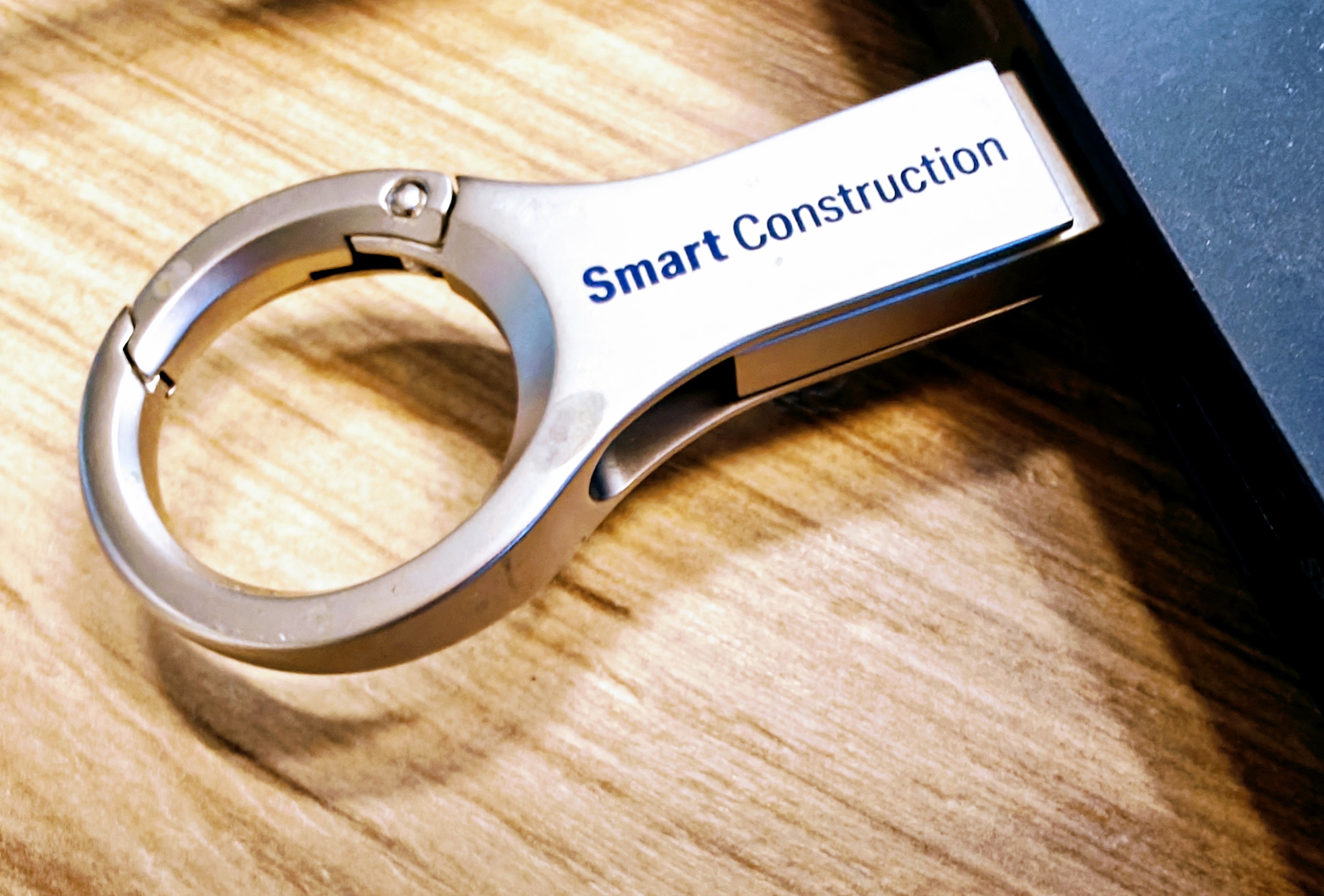 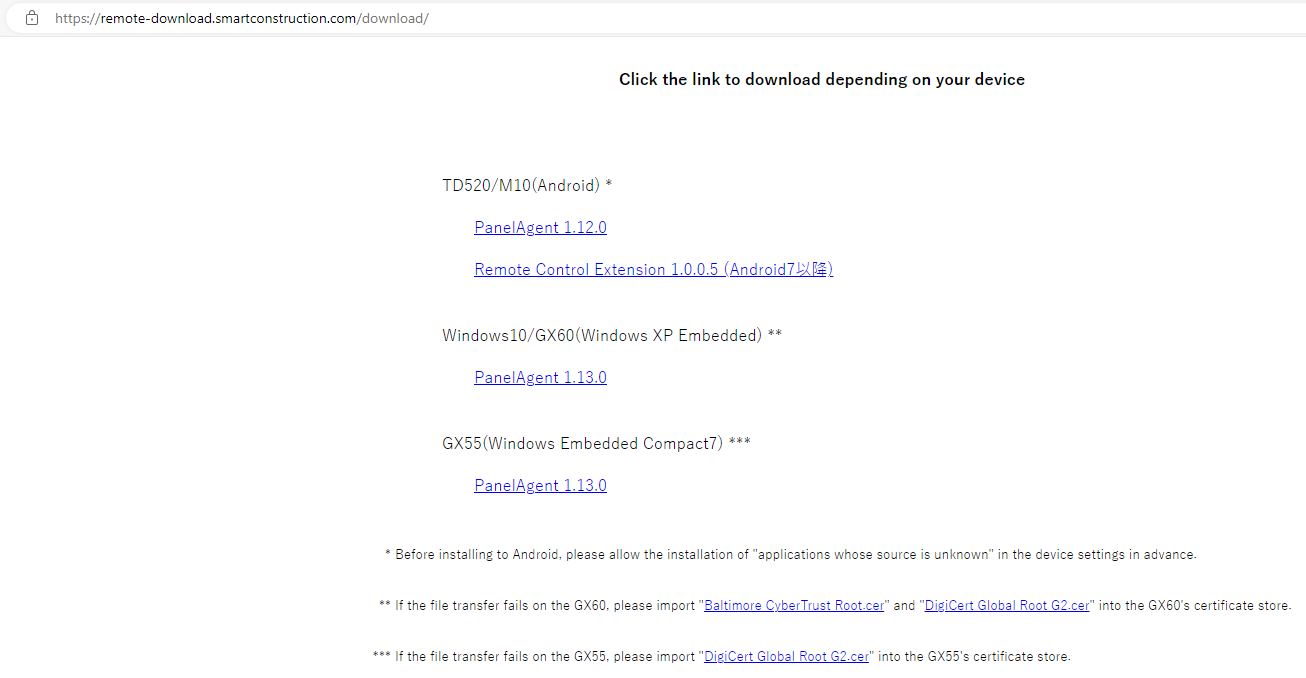 Step 2
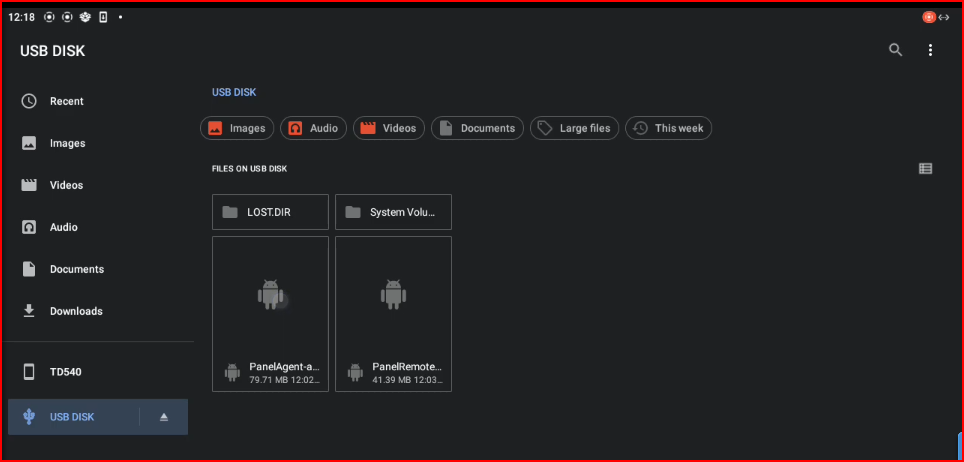 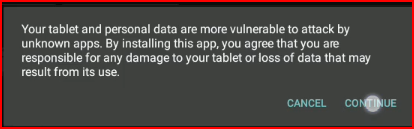 Connect USB to TD540 and install “Panel Agent”. Follow the prompts and click “Install” and “Open”.
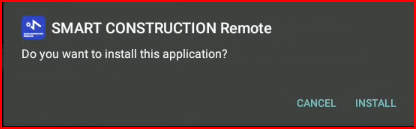 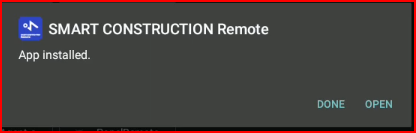 Step 3
Open Smart Construction Remote application. Read and scroll through entire terms of service. To agree and continue, check both boxes and select Consent at the bottom of the screen.
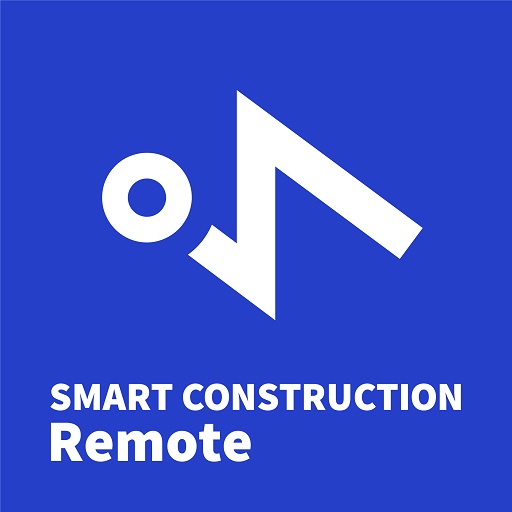 Step 4
Smart Construction Remote requires a MAC address/Device ID to be issued to device. To allow, check “Agree” and select “Next” on the following prompt.
Step 5
Allow access to media and photos on the device.
Step 6
Start recording and casting.
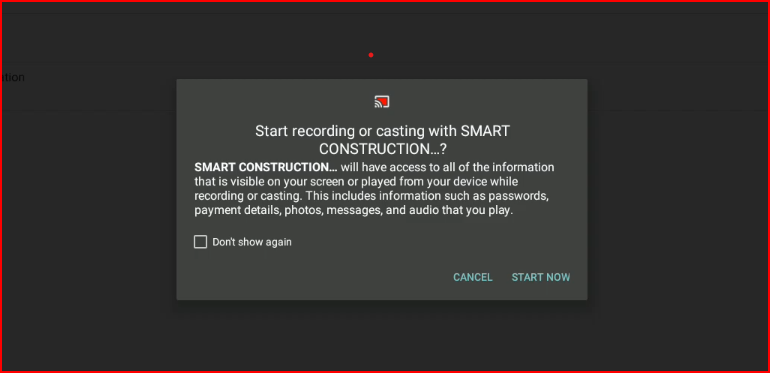 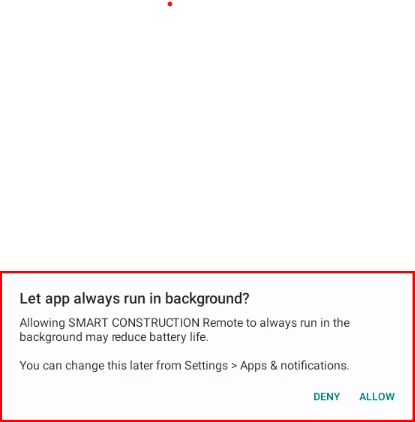 Step 7
“Allow” the app to run in background and grant permissions in the settings menu.
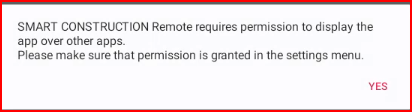 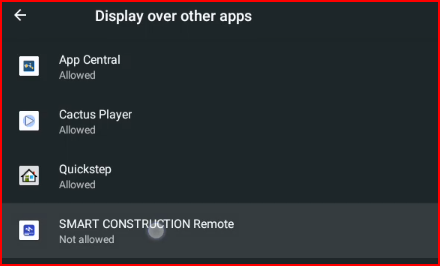 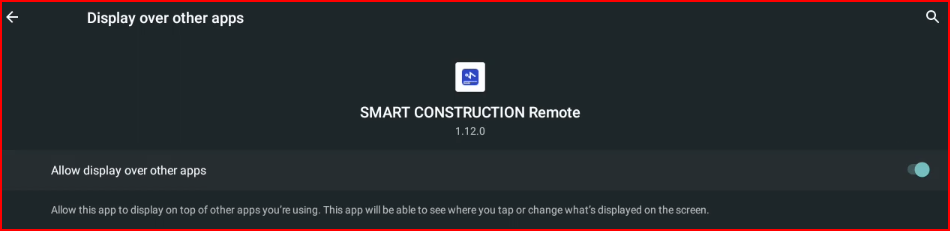 Step 8
When Smart Construction Remote is opened, the following page with a MAC address/Device ID unique to this device will display. This Device ID is needed to register the device on the Smart Construction Remote web application.
*Each time Smart Construction Remote is installed and setup, a new, unique Device ID is issued. If Remote is uninstalled and reinstalled, the Device ID will change and will require the ID to be updated in the web application registration.*